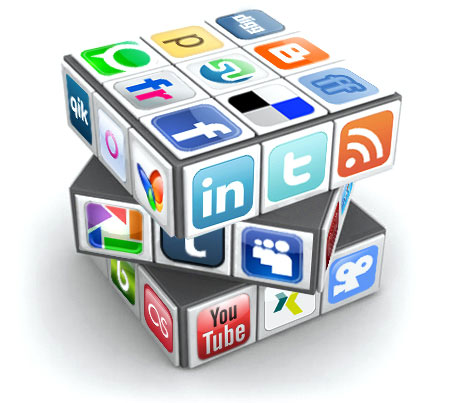 Social Media & UTC Outreach
CUTC Summer Meeting
Memphis, TN
June 11, 2013
Why?
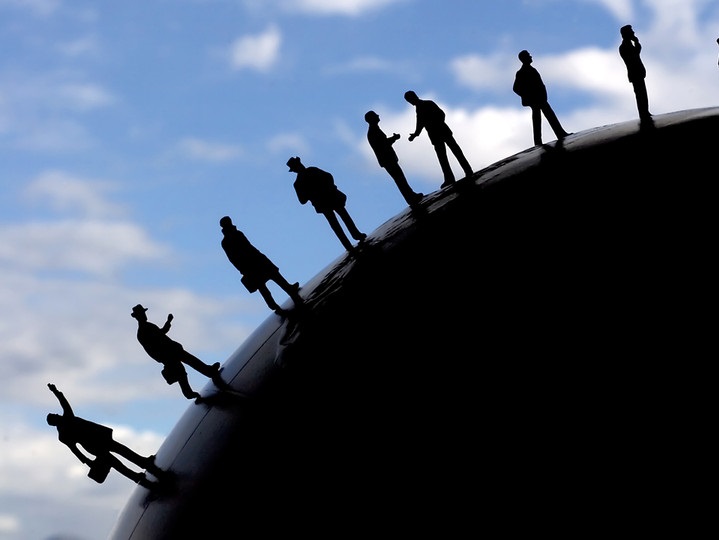 ConnectEngage Inform
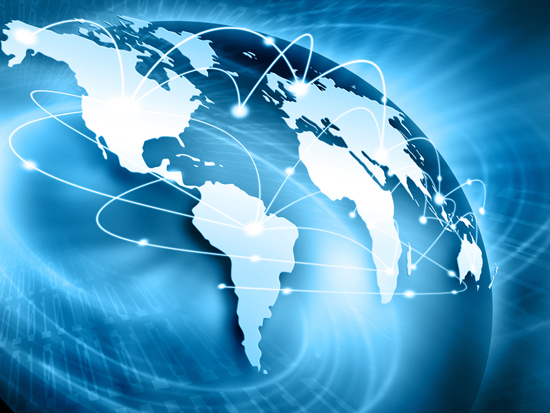 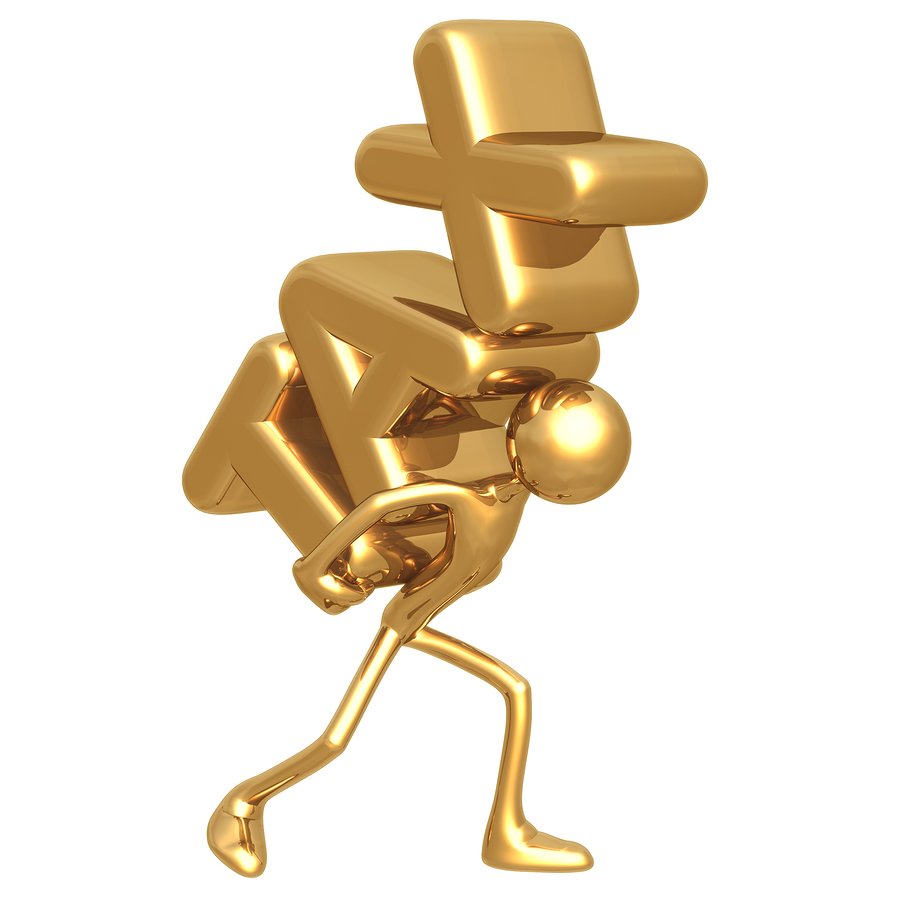 MAP-21:
UTC Program $72,500,000 Year
How?
Have a Plan
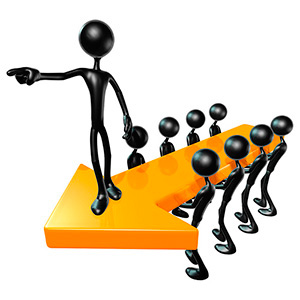 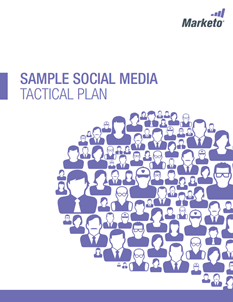 No Need to Reinvent the Wheel
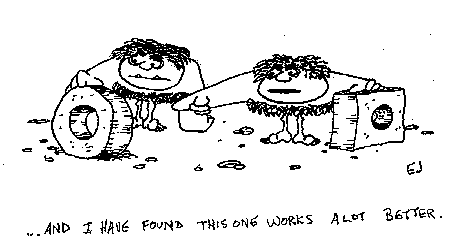 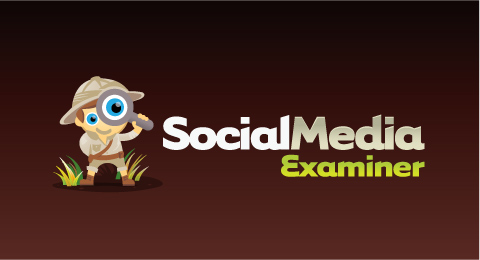 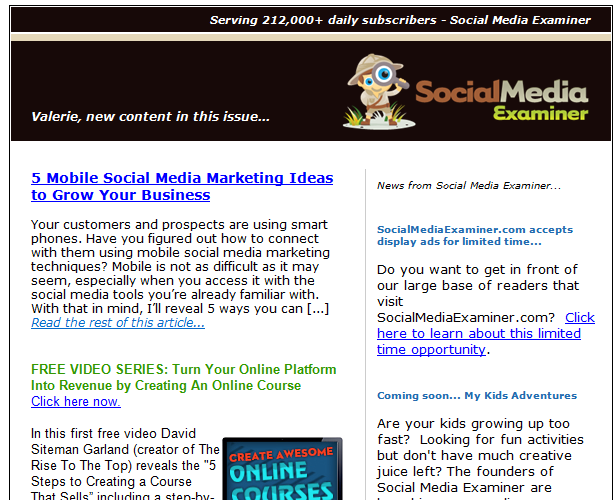 Understand Your Audience
Know your target audience(s)
Get Specific... Create Personas…
You’re busy – so are they!
Don’t waste your time or theirs…
It’s not all about you.
Show interest in needs of others, not just yours.
Do unto others…
Others like mentions and RT’s as much as you~
Be responsive
Respond to comments or questions within 24 hours or less.
Plan your Content
How much time do you have?
Be realistic…
Monthly: Have a content strategy.
Use themes or campaigns for consistency.
Use an editorial calendar to maximize impact.
Schedule posts in advance!
Check feeds at least 2 times per day.
Determine how you will measure success!
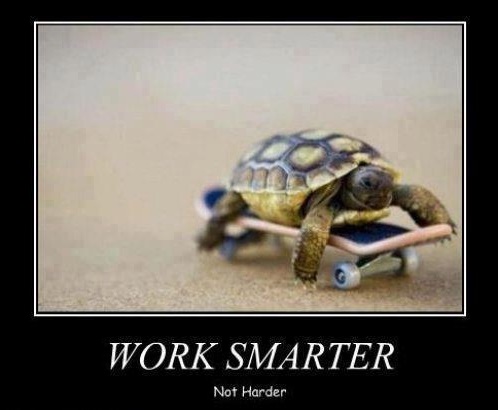 Examples
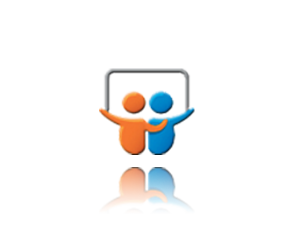 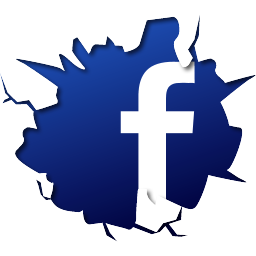 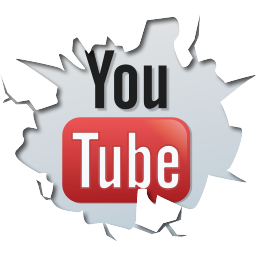 Facebook
Who has a Facebook account?
Who has a Facebook Page for their UTC?
Who has over 100 likes?
Who has over 500 likes?
More?
What to use Facebook For?
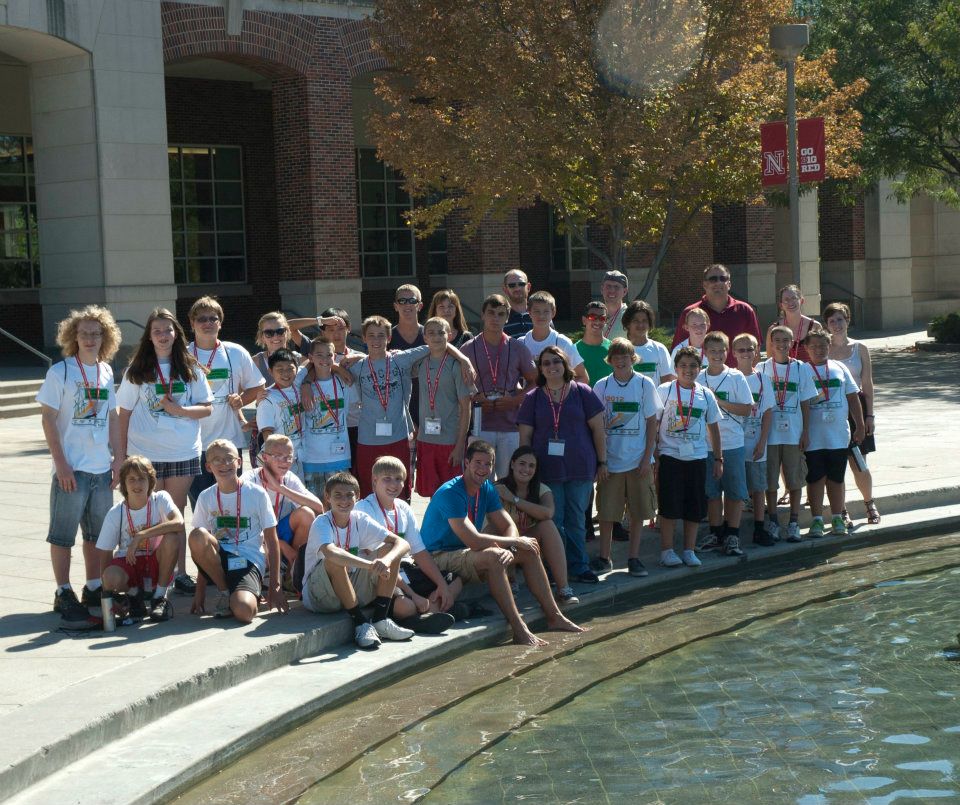 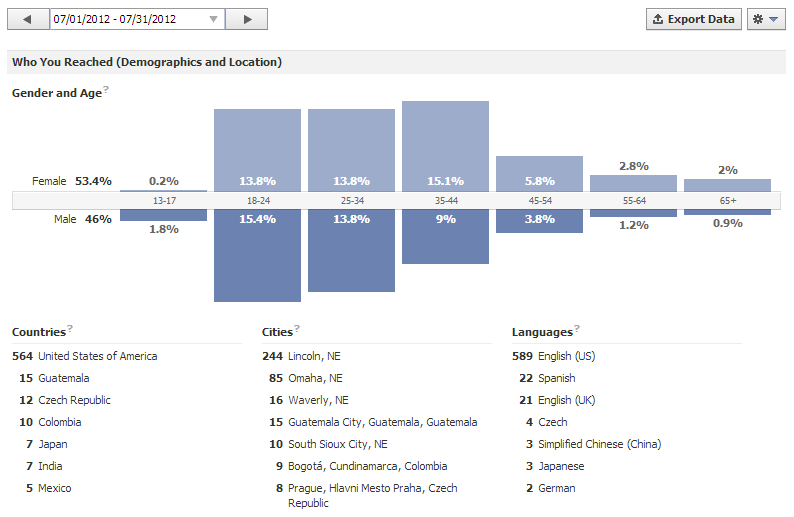 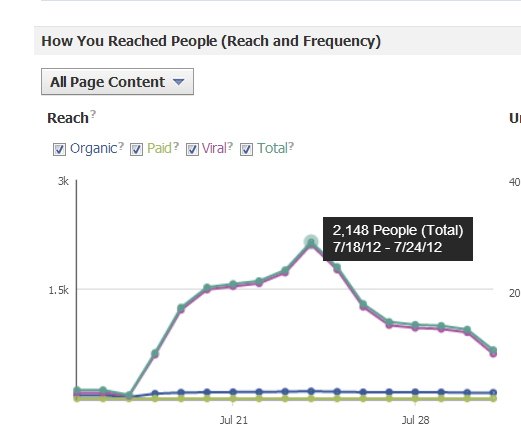 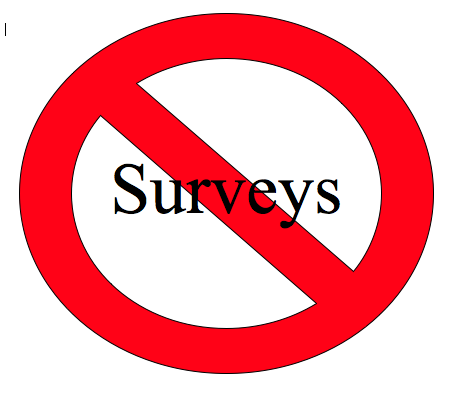 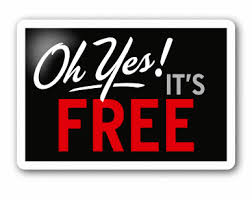 Research?
Eh?
Tech Transfer?
Maybe?
Workforce Development/Education?
JACKPOT!
Example: 
MATC Student Engineering Excellence Institute
Documentable 
Global Impact!
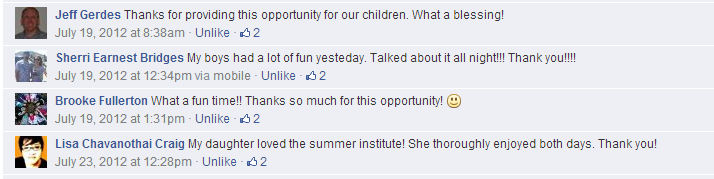 SlideShare
Who has a SlideShare Account for your UTC?
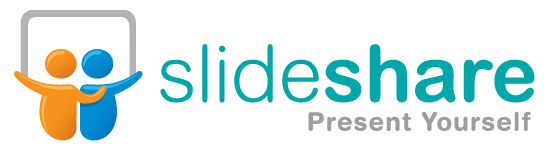 What do you put on SlideShare?
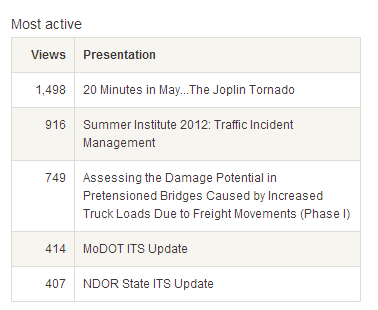 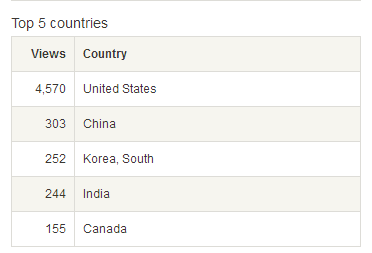 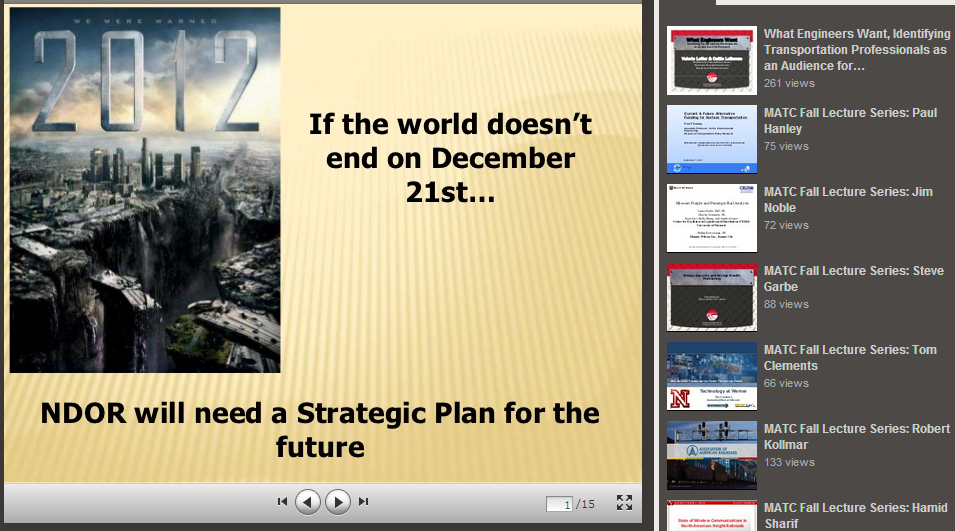 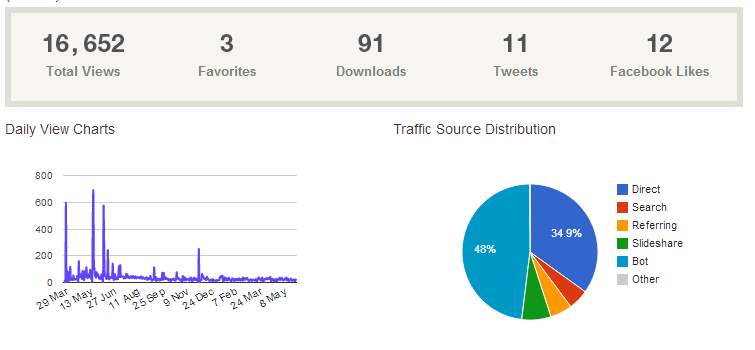 All PowerPoint Presentations!
Conference Presentations
TAC Committee Presentations
Anything really…
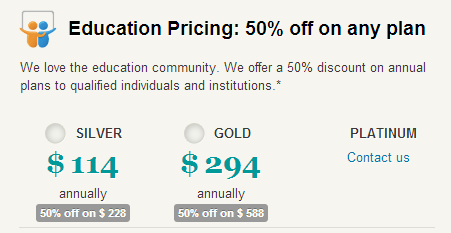 Documentable 
Global Impact!
Reach 16,652 folks in over 5 countries for $300?
YouTube/Vimeo/Teacher Tube
Who watches videos on YouTube?
Who has  YouTube Channel for your UTC?
Who has Vimeo Channel for your UTC?
Who has  Teacher Tube Channel for your UTC?
What is the difference?
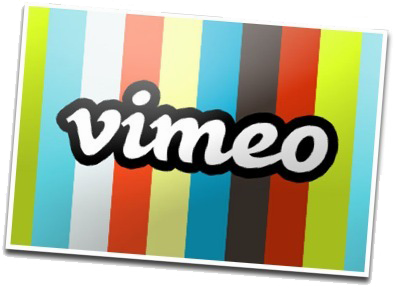 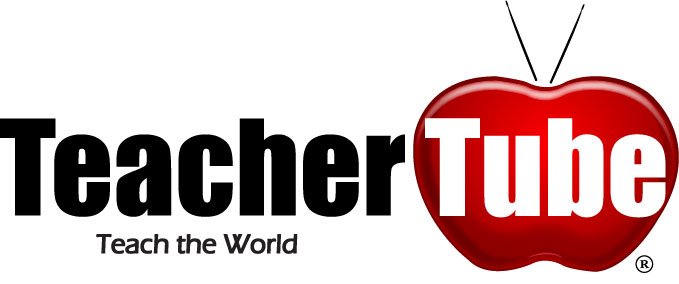 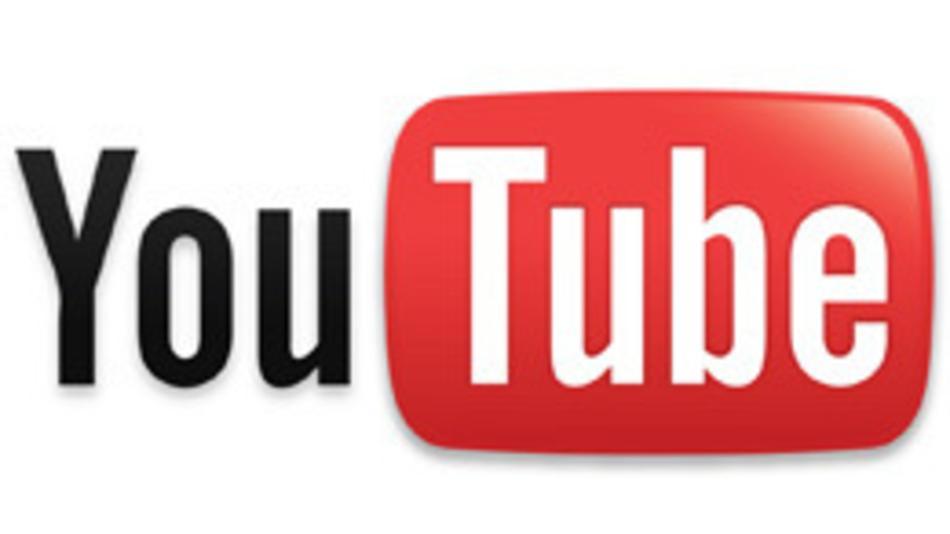 Why is YouTube Important?
Viewership Statistics 
More than 1 billion unique users visit YouTube each month 
Over 4 billion hours of video are watched each month on YouTube 
72 hours of video are uploaded to YouTube every minute 
70% of YouTube traffic comes from outside the US 
YouTube is localized in 53 countries and across 61 languages
What do you put on YouTube/Vimeo?
Research Video Footage
Montages of Student/Workforce Development Activities
Picture Slideshows to Music
Narrated Power Point Presentations
Webinar Recordings
Tours of Research Labs
Television Coverage of your Programs
Interviews with Students/Faculty/Research Staff
Anything!
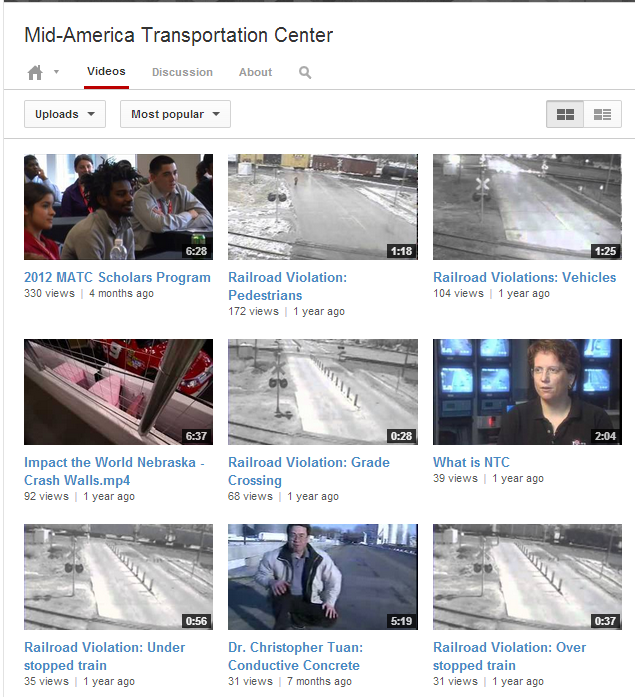 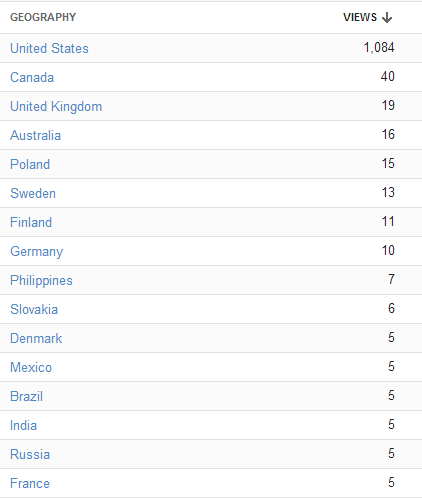 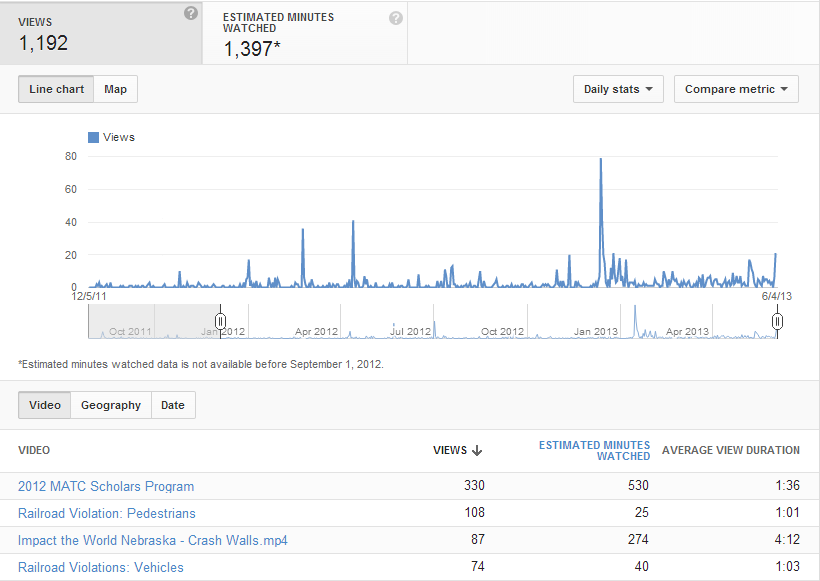 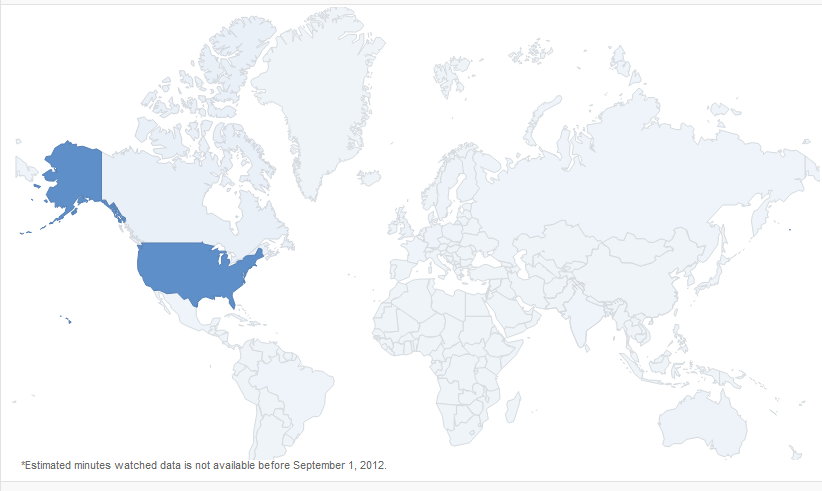 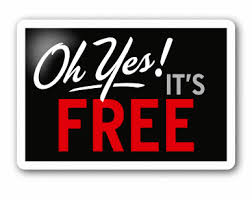 Documentable 
Global Impact!
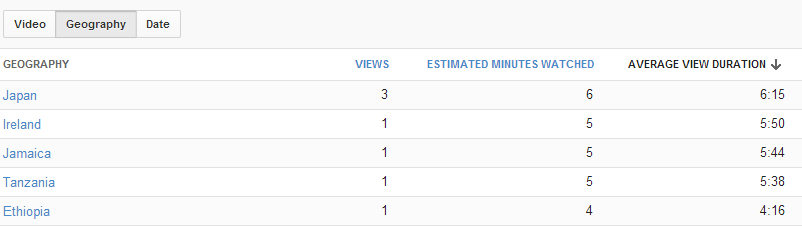 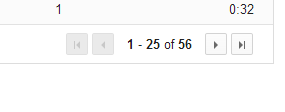 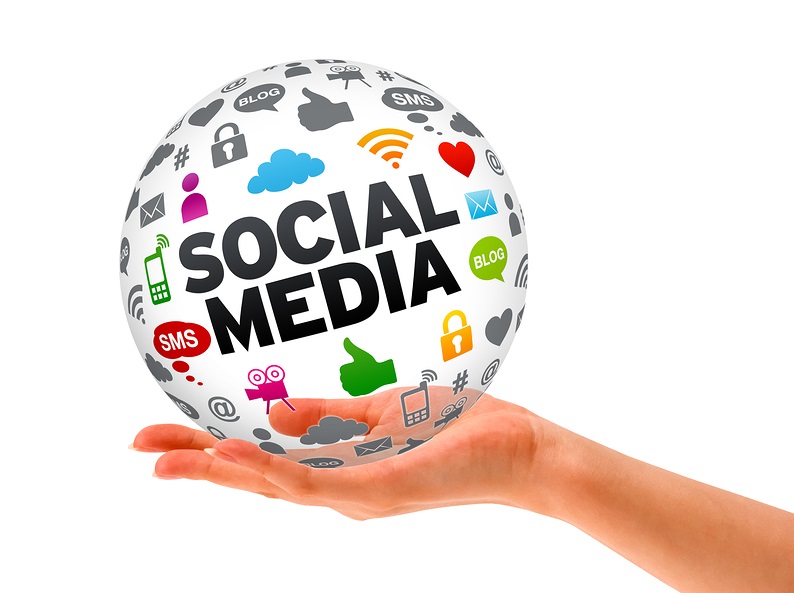 Decide, Plan, Implement, & Measure!
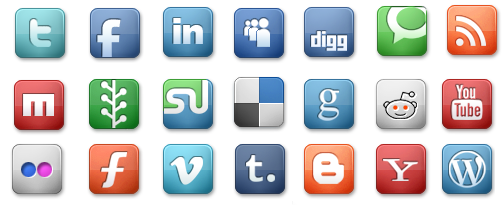 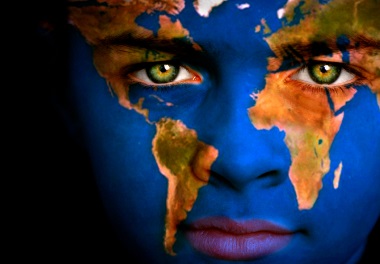 Act Locally,
Think Globally
Questions?
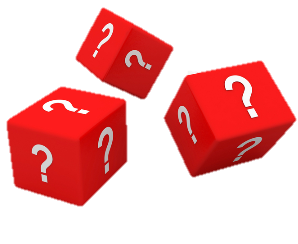 Valerie Lefler
Cell: 402-806-0315
Email: vlefler2@unl.edu